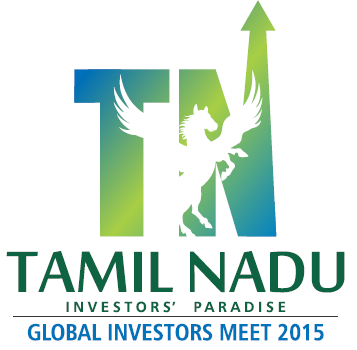 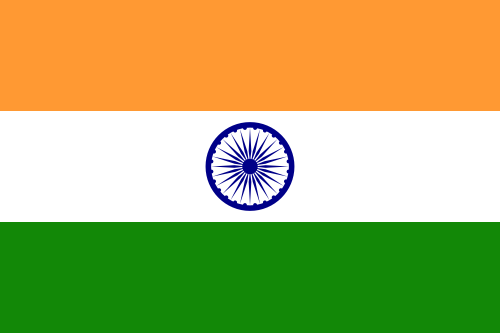 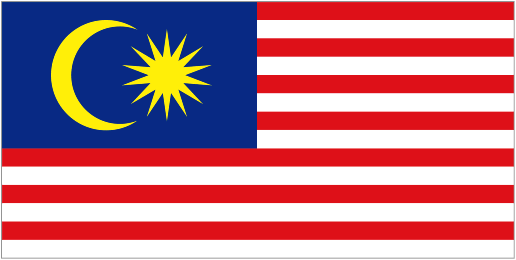 TAMIL NADU
AN OPPORTUNITY BECKONS…
Advantage India
Growing domestic consumer base
Demographic Dividend
More than 800 million people under the age of 34 years
Rising disposable income and urbanization
Urban Population
Per capita disposable income
Democratic set up and strong economic reforms
Strong Democracy
Progressive Economic Reforms
Investor friendly Government Initiatives
Visionary Strategic Direction
Advantage India
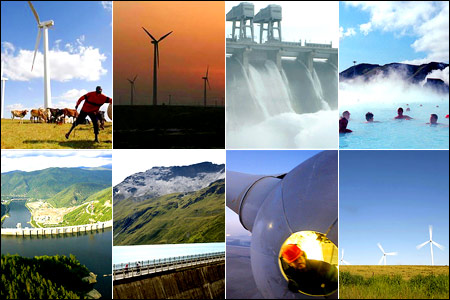 World's largest democracy with 1.2 billion people
Land of abundant natural resources and diverse climatic conditions
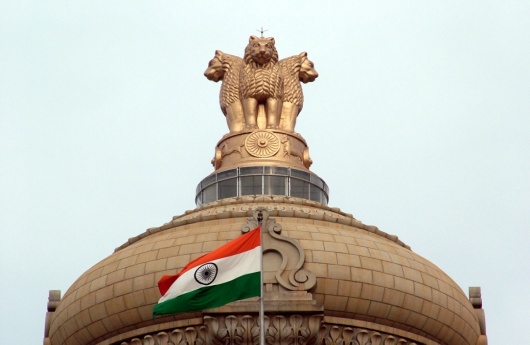 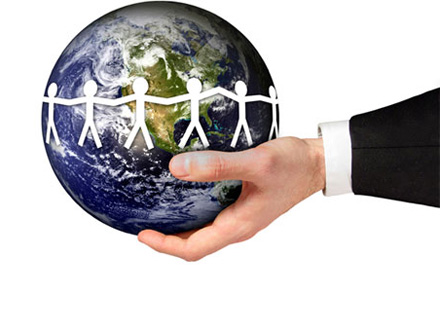 Enabling business 
environment with greater 
global participation
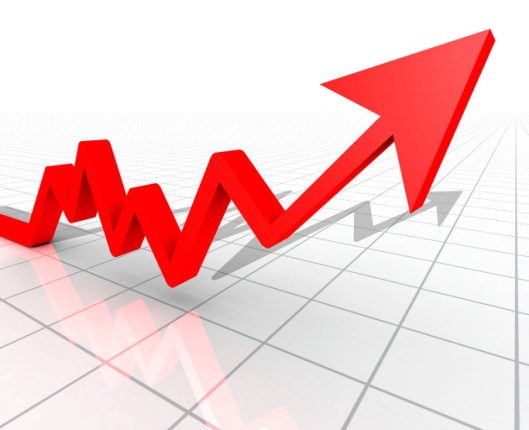 Strong market fundamentals
Impetus on infrastructure development
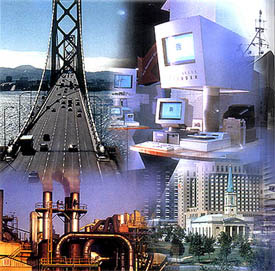 Access to technology as  a 
result of the IT revolution
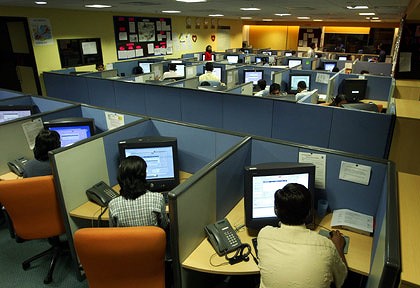 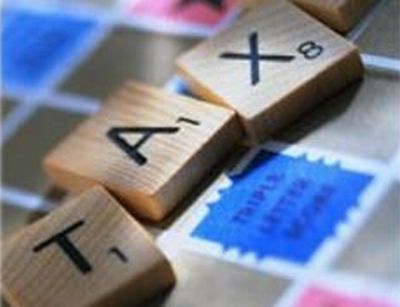 Progressive simplification and rationalization of direct and indirect tax structures
Competitively priced skilled labour
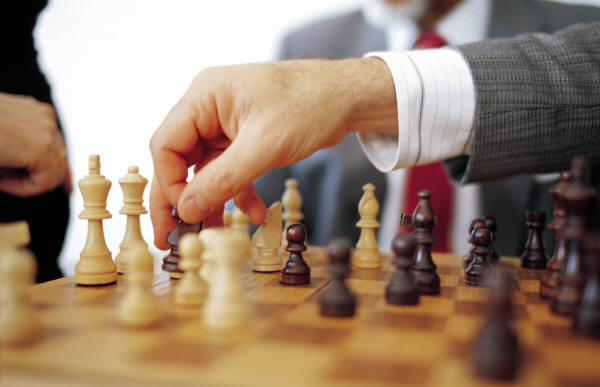 Strategic Location
Tamil Nadu is well connected to the major cities of the world both by air and sea routes
TAMIL NADU
Frankfurt
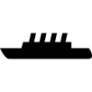 London
Brussels
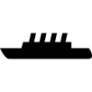 Hong Kong
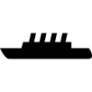 Bangkok
Direct flight route
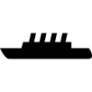 Dubai, Sharjah, Abu Dhabi, Riyadh, Kuwait, Bahrain, Doha
Major sea routes
Destinations with growing potential
Kuala Lumpur
Singapore
Mauritius
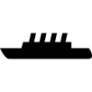 1
10 reasons to choose Tamil Nadu
6
#1 – An economic powerhouse on a high growth trajectory
–
GDP growth propelled by Industries and Services sectors -  decadal CAGR of 9% and 10% respectively
GDP driven by Industries and Services sectors - accounting for 93%
On a PPP basis, Tamil Nadu’s GDP is higher than Norway, Finland, Denmark, New Zealand, Vietnam, etc, ranking among the top 50 countries of the world
The State is the second largest contributor to India’s GDP
8.4%
4
# 2 – A global industrial and manufacturing hub
–
Robust industrial ecosystem with right mix of over 40,000 large industries supported by over 900,000 SMEs
Home to over 50 of Fortune 500 companies, and has received USD 13 billion in FDI from year 2000 to 2014
Contributes more than 10% of the national output in paper, machinery, electronics, textiles, auto and auto components and leather products
Highest share of India’s industrial workforce
                         16%
Highest share of total factories
                         17%
#3 – Robust physical infrastructure (1/2)
Robust physical infrastructure  in tune with the modern times
India’s second longest coastline of 1076 km with 3 major ports and 16 minor ports that handled over 107 million tonnes of cargo in 2014
Excellent road network of over 62,000 km (of multi lane roads alone). TN has a road density of 177 km per 100 sq. km higher than the national average of 148 km per 100 sq. km
State with one of the largest telecom markets and highest subscriber base – 8.4% of the total subscriber base of India
Only State in India with 4 international airports – offering direct connectivity with over 20 countries
Strong presence of multilateral agencies like JICA, World Bank, ADB etc. ensures continuous infrastructure capacity upgradation
Percentage of India’s major ports capacity
15%
#3 – Robust physical infrastructure (2/2)
Land in existing 20 industrial parks/complexes (including six SEZs) with a total area of 24,055 acres allotted to over 2200 industries – with a combined investment of USD 17 billion

8 industrial parks with a total area of about  9000 acres are at advanced stage of development in the State

Additional focus on southern districts – a land bank of 20,650 acres being created for industries, anticipated to bring in investment of ~USD 4 billion
Additional land bank to be created by the Government for industries
~42,000 acres
#4 – Renewable energy capital of India
–
Fifth largest in the world in terms of wind power capacity
More than 50% of the total power capacity in Tamil Nadu is from renewable sources
Second largest in the country in terms of co-gen power plants
State to be power surplus by year 2016, in view of the anticipated capacity additions, both in conventional and renewable energy sectors.
The State has planned investment pipeline of $ 65 billion in Power sector as part of its Vision 2023
Highest capacity of renewable energy in India
8495 MW
#5 – Innovation and knowledge hub of India
–
The State is home to 55 universities, 2267 colleges, 525 engineering colleges and 447 polytechnics making it a hub of knowledge creation and dissemination
400,000 engineers and technicians are added to the State’s talent pool each year across specialisations  – mechanical, civil, electrical & electronics, computers and communication, chemicals, biotechnology, etc
State Government setting up Centres of Excellence in automotive, agriculture, solar & clean technology, aerospace
Highest number of technical universities in the country
18%
GoTN has set up an innovation fund that rewards students, academic institutions and others engaged in R&D
#6 – Robust urban and social infrastructure with world class civic amenities
–
Chennai rated among world’s 2o fastest growing cities
Various studies indicate that Chennai, Coimbatore, Madurai are rated among the most liveable cities in India.
State Government is planning implementation of various sustainable initiatives in areas of urban transport, renewable energy, environment services and urban redevelopment
Chennai is the healthcare capital of India with robust network of over 300 multi-specialty hospitals with about 12,500 doctors
The most urbanized State in India
48.5%
9
#7 – Strong tourism footprint
–
244 million domestic tourists and 3.9 million foreign tourists visited Tamil Nadu in 2013
Investment of USD 1.7 billion planned to promote growth of tourism and hospitality sectors
Tourism anticipated to grow at a robust pace  due to the emergence of the State  as a key business and cultural hub
Tamil Nadu ranks 1st in terms of domestic tourist arrivals 
and 
2nd in foreign tourist arrivals in India
#8 – Path breaking policy initiatives and investor facilitation framework
–
A robust and time-tested regulatory framework in place 
Policy-driven administration leading to transparency in decision-making
Thrust on manufacturing sector and making SMEs vibrant
Structured policy package for aerospace, IT/ITES on the anvil
Higher fiscal incentives and special packages for investments in southern districts of Tamil Nadu
Facilitated over 190 project proposals through single window facilitation, with cumulative investment of USD 10 billion
Policies announced in 2014:
Industrial Policy
Automobiles and auto components policy
Biotechnology policy
Structured fiscal incentive packages for mega, super mega and ultra mega projects

Composite approval through single window on a fast track basis within 30 days of application
Level of integration
#9 – New paradigm for industrial growth
Phase IV
Phase III
Phase II
Phase I
Special Investment Regions (> 100 sq. km in area)
Industrial corridors
Chennai - Bengaluru 
Madurai - Thoothukudi 
Petroleum, Chemicals & Petrochemicals Investment Region (PCPIR)
IT Investment Region (ITIR)
Aerospace and logistics park
Industrial parks/townships
36 operational SEZs in Tamil Nadu in the following focus areas: 

Multi-product
IT/ITeS
Auto/auto ancillaries
Electronics hardware
Hi-tech engineering
Food processing
Bio-informatics
Footwear
Transport equipment
92 multi-sector industrial estates present across the state
About 50 product clusters in Tamil Nadu focusing primarily in automobiles, textiles, engineering, leather, chemicals, etc
# 10 – Vision 2023 for inclusive growth and development
–
Sustained GSDP growth targeted at 11% per annum, with a goal to reach per capita income of USD 10,000 by 2023
Almost 80% of infrastructure investment planned in energy, transport, water supply, industrial/commercial activities and urban infrastructure. GoTN has already identified 217 high priority projects
Commitment from GoTN through Project preparation fund and other vehicles to enhance financing sources for infrastructure projects
42% of the targeted investment is proposed to be under the PPP model providing great opportunity for players in  infrastructure development and financing businesses
Planned investment for infrastructure development
USD 250 billion
Avenues for Collaboration
Avenues for Collaboration
–
Avenues for Collaboration
–
Avenues for Collaboration
–
Thank You